Crossing the Bridges Project

Schools, SACREs and Places of Worship
working together
to enhance Religious Education

Pan-Berkshire
2017
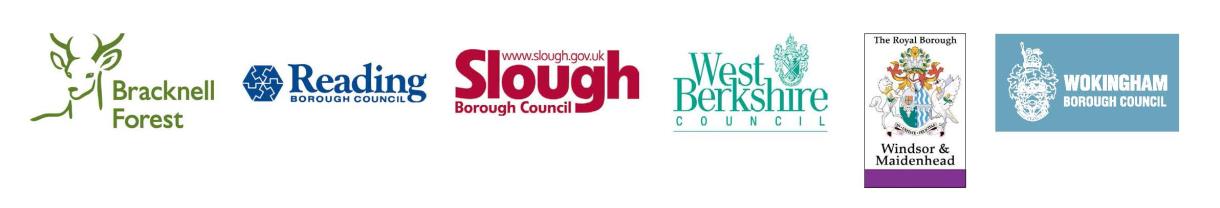 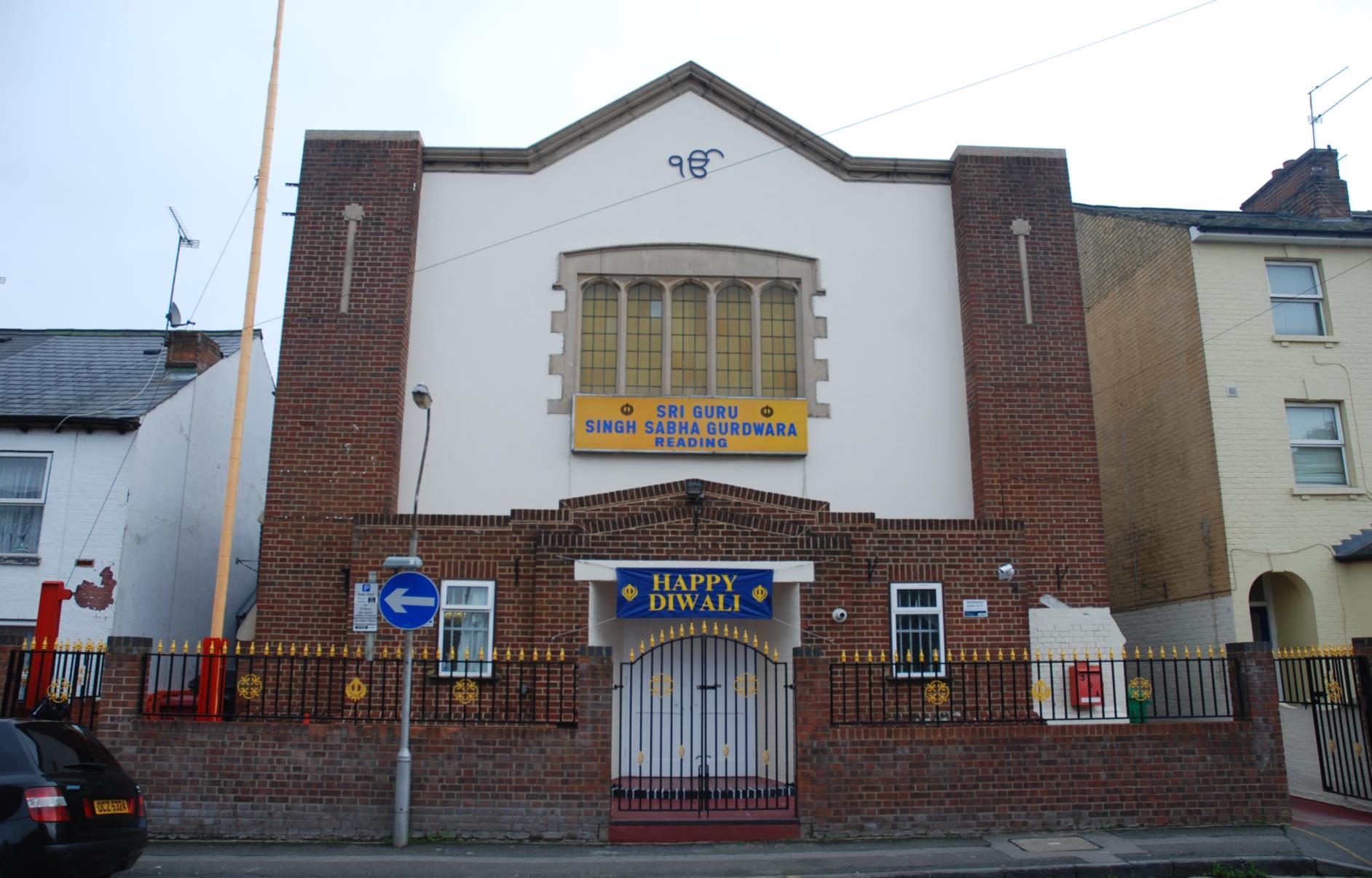 The Sikh Gurdwara in Reading
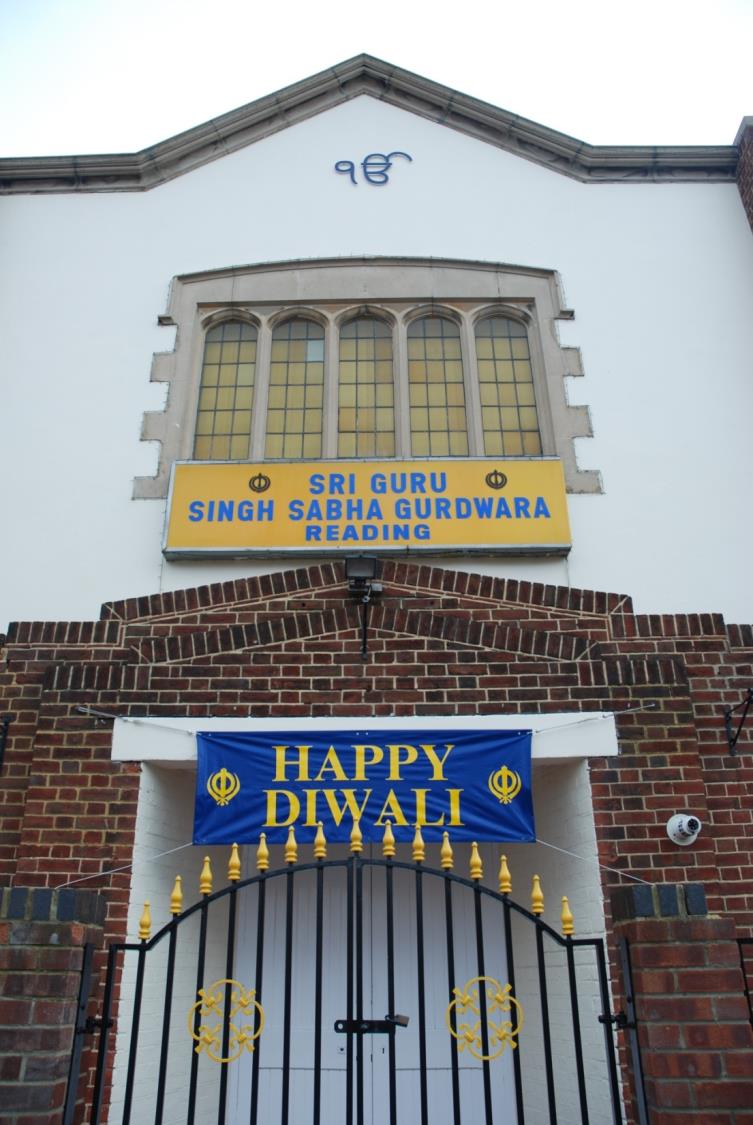 Symbols of Sikhism
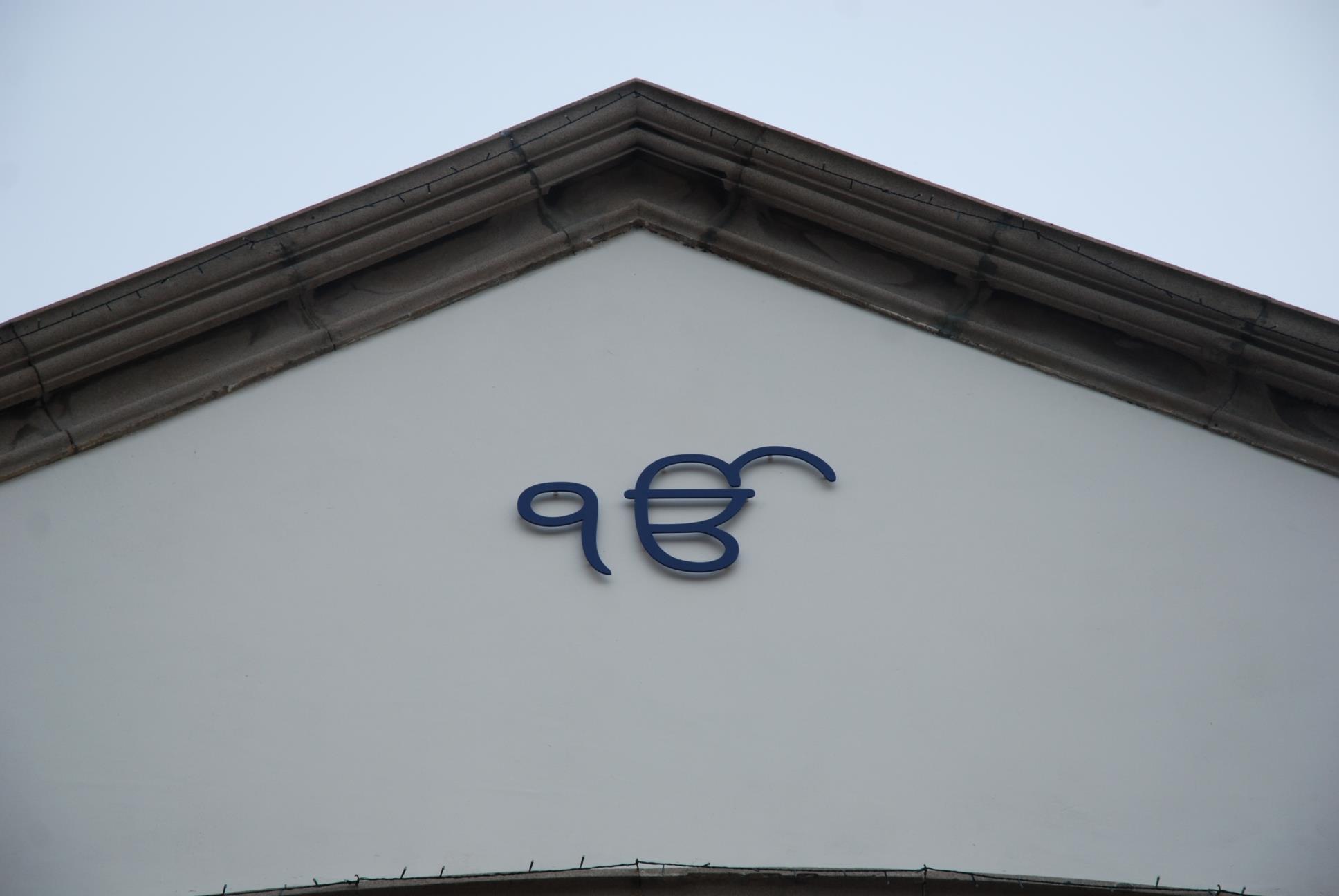 Ik Onkar
 is a symbol which appears at the beginning the Sikh scripture and means, "One With Everything". 

The symbol Ik Onkar gives the idea of one  creative being, or 
one God.
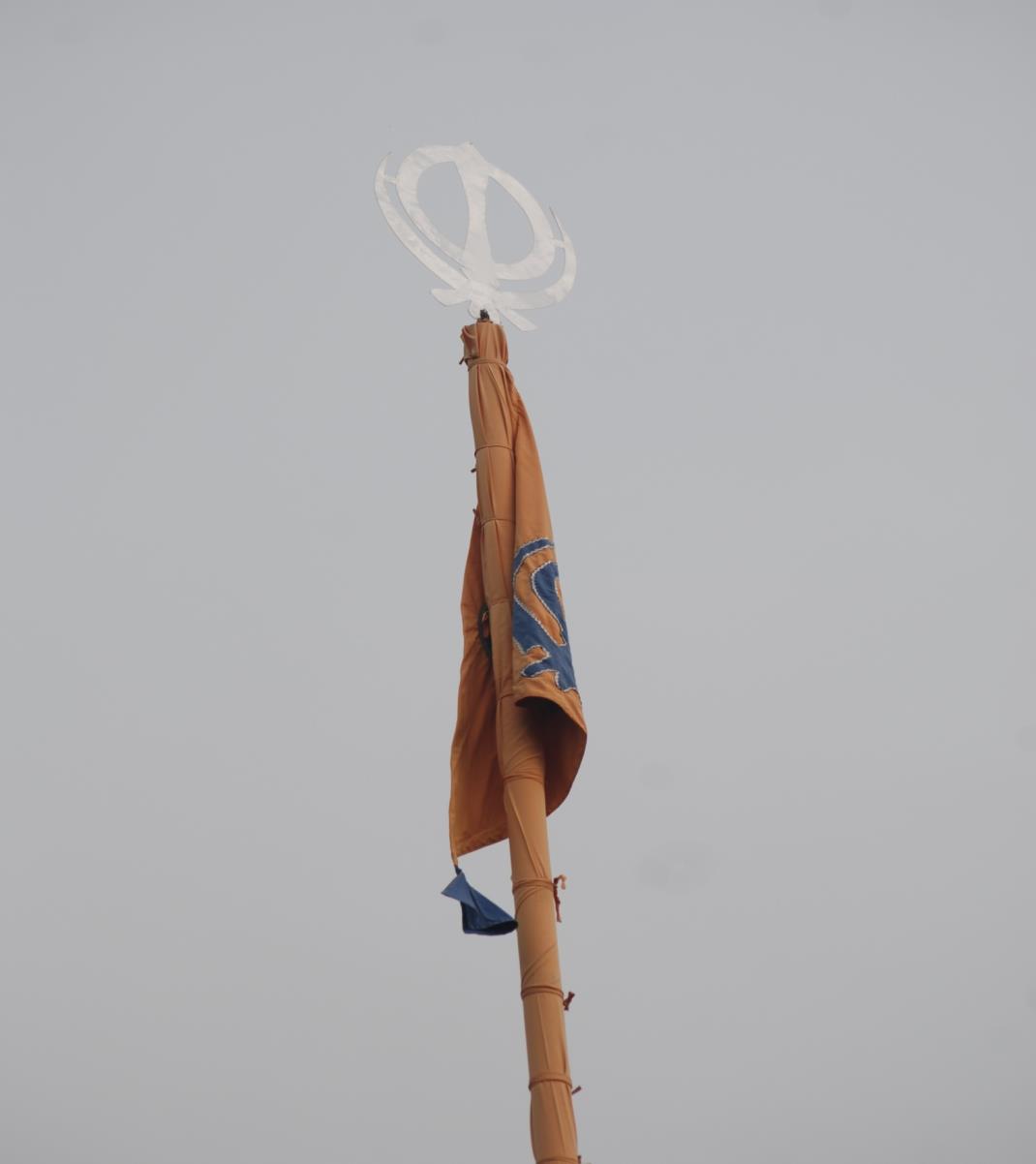 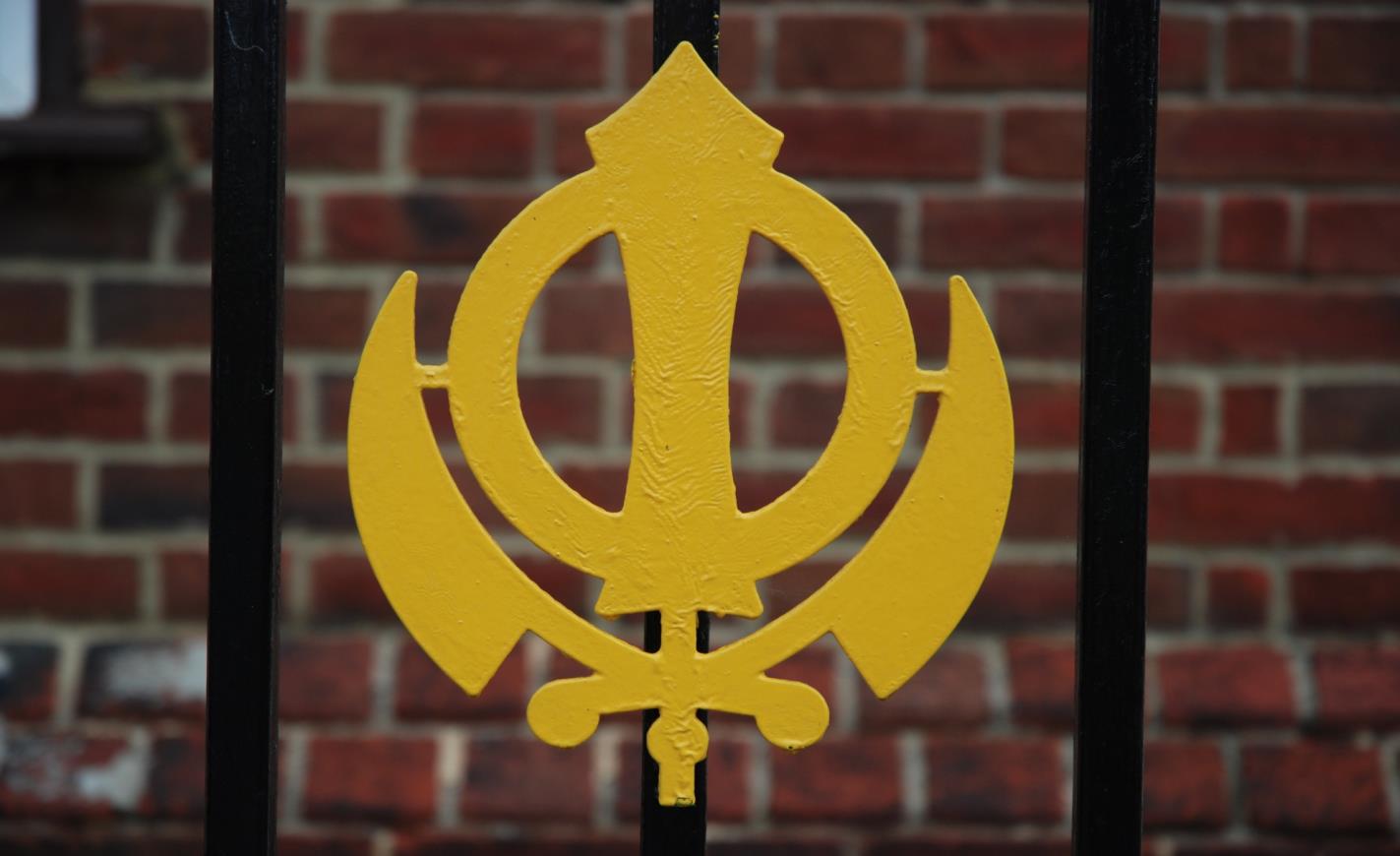 Nishan Sahib
Khanda
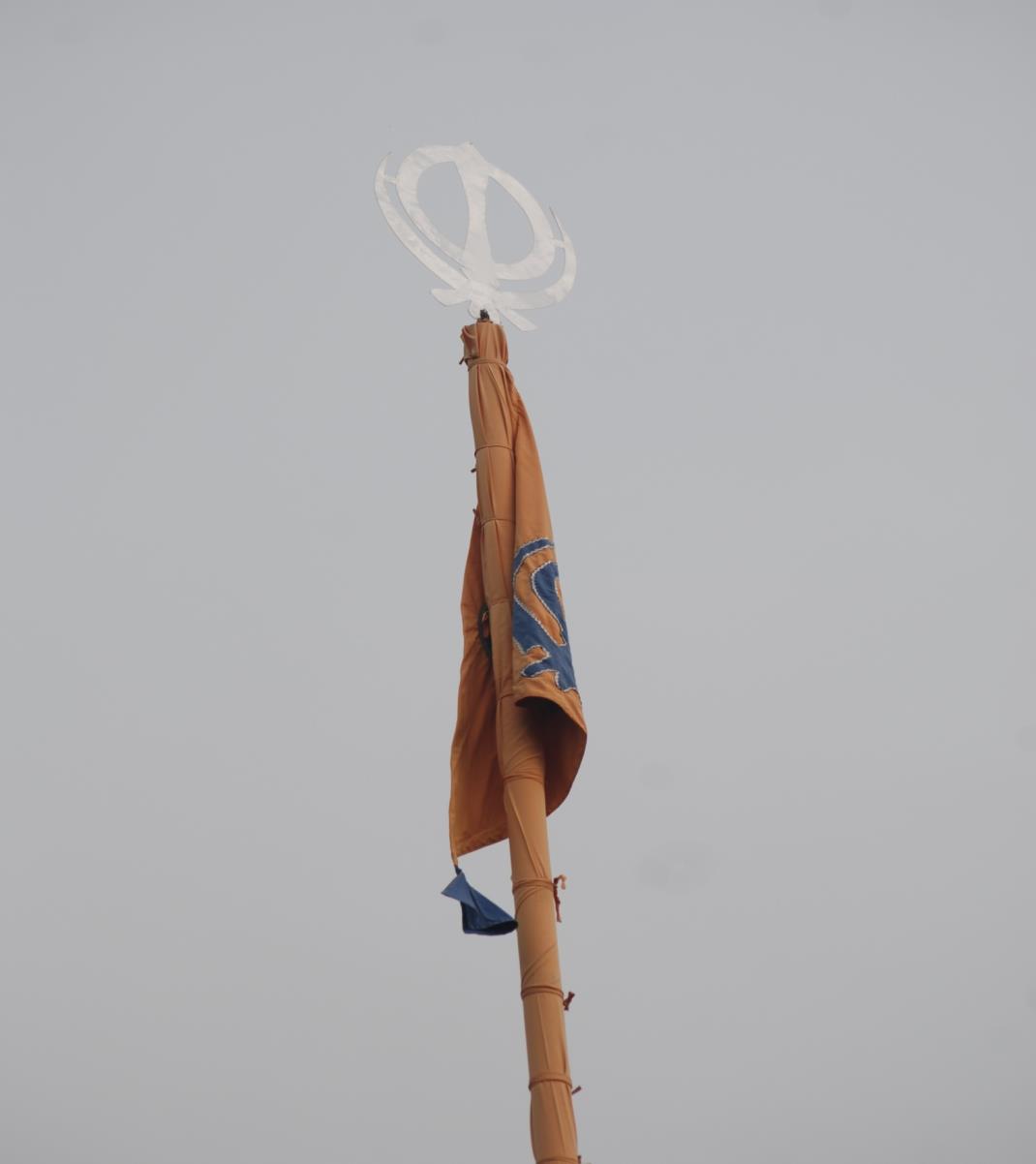 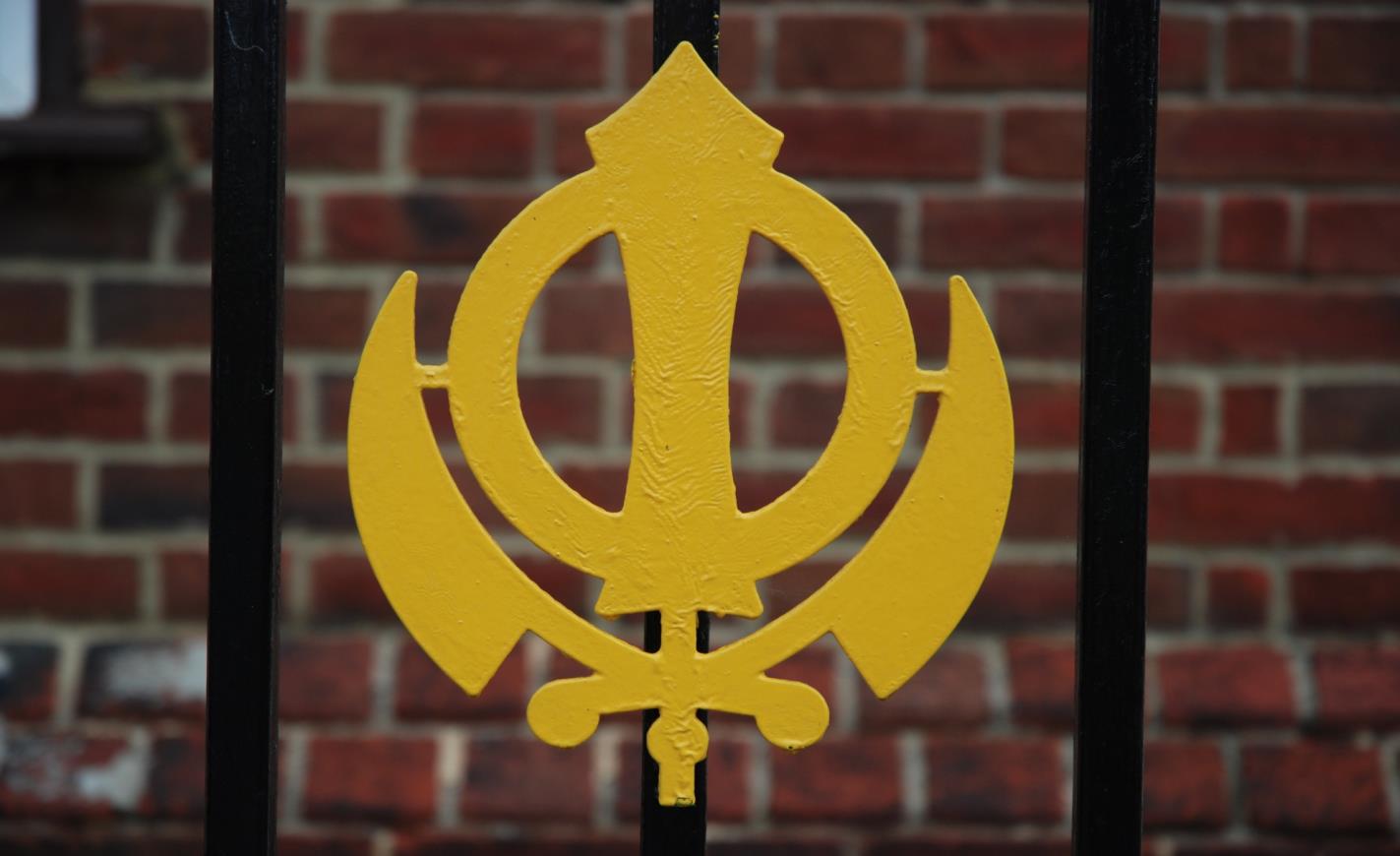 The Khanda is a symbol in 3 parts – it stands for God being eternal and also for truth.
Khanda
Nishan Sahib
It reminds Sikhs of their duty to God as well as to the community.
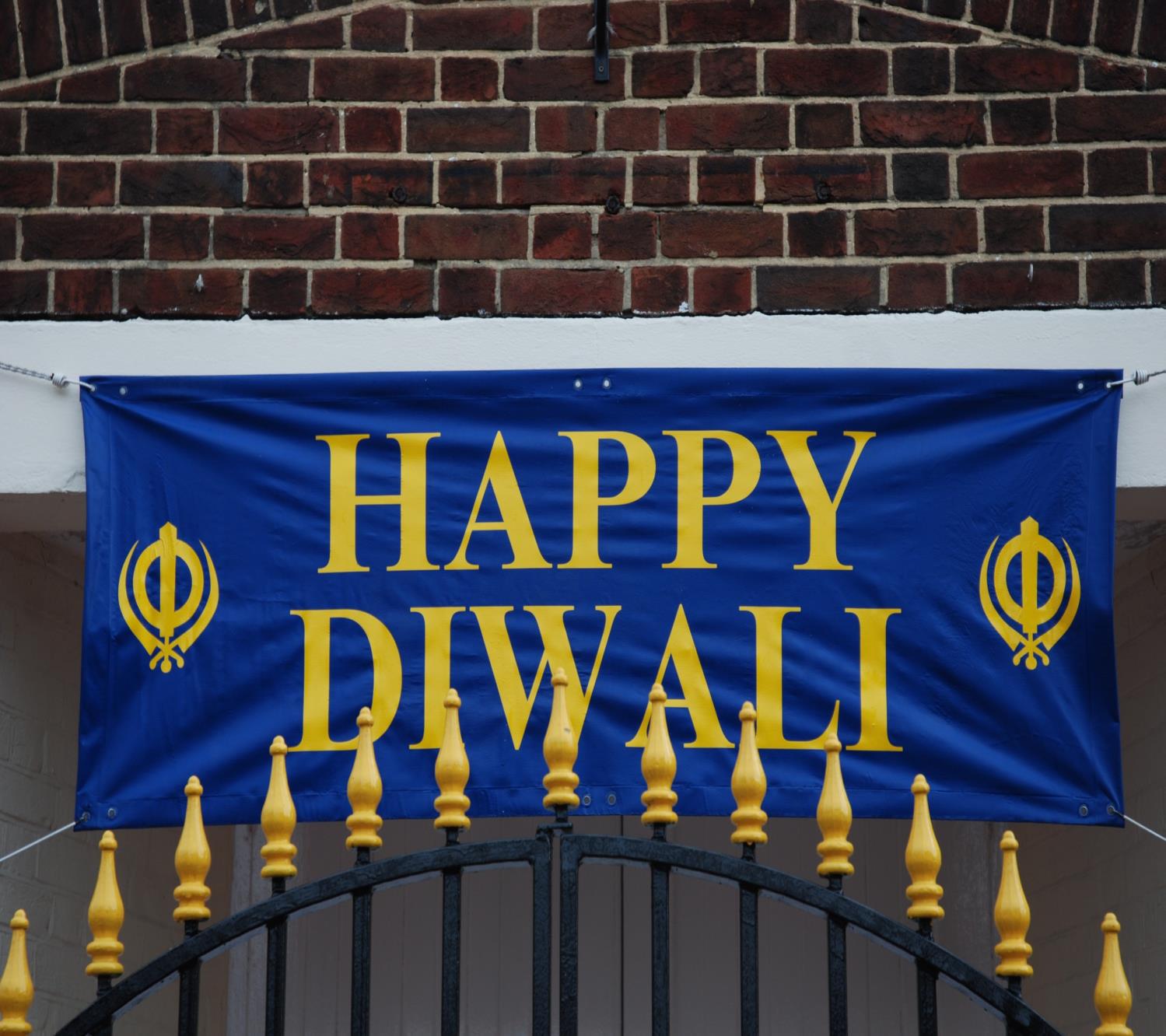 Festival banners are put up to help celebrate
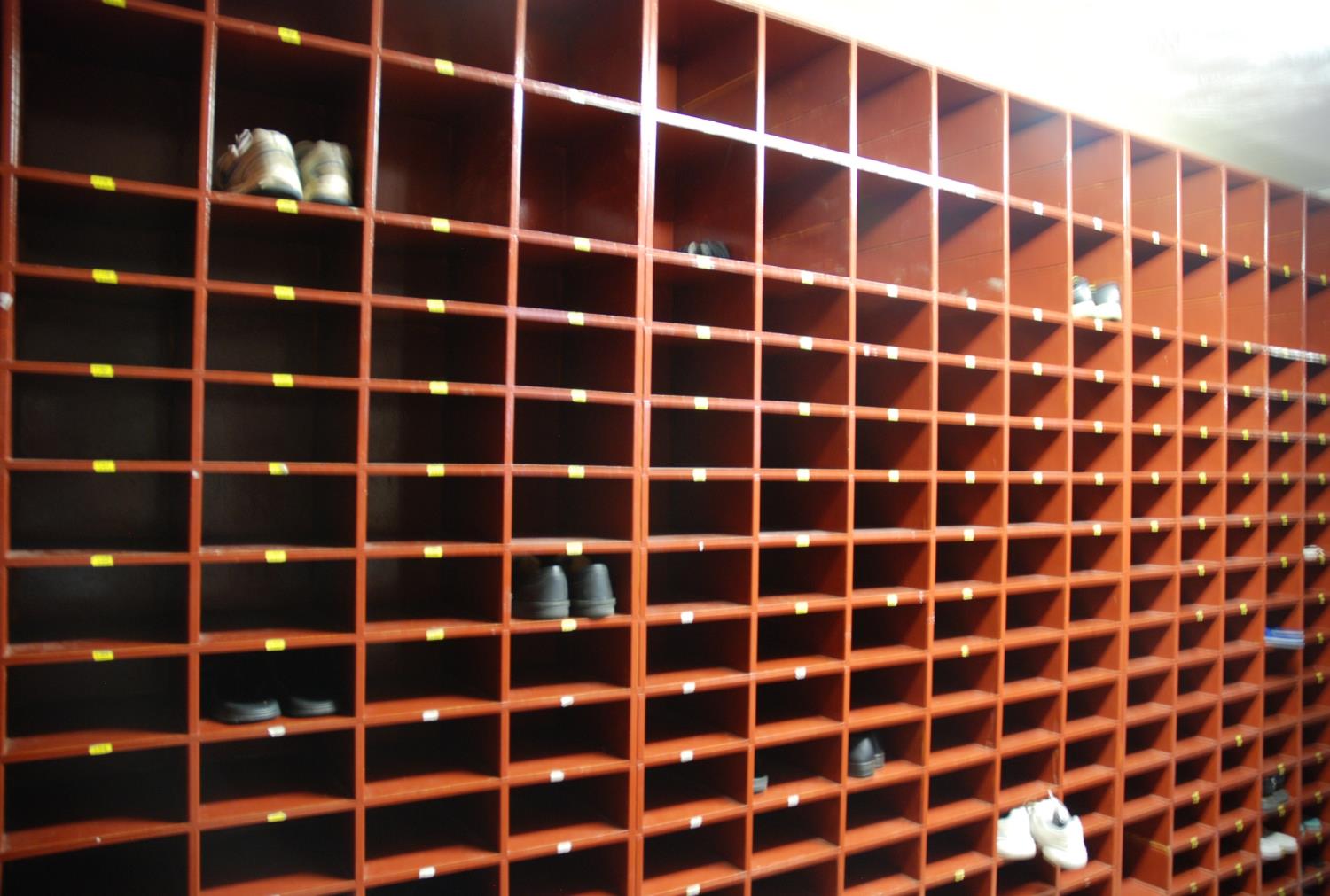 ASikhs take off their shoes inside the Gurdwara and put them in a
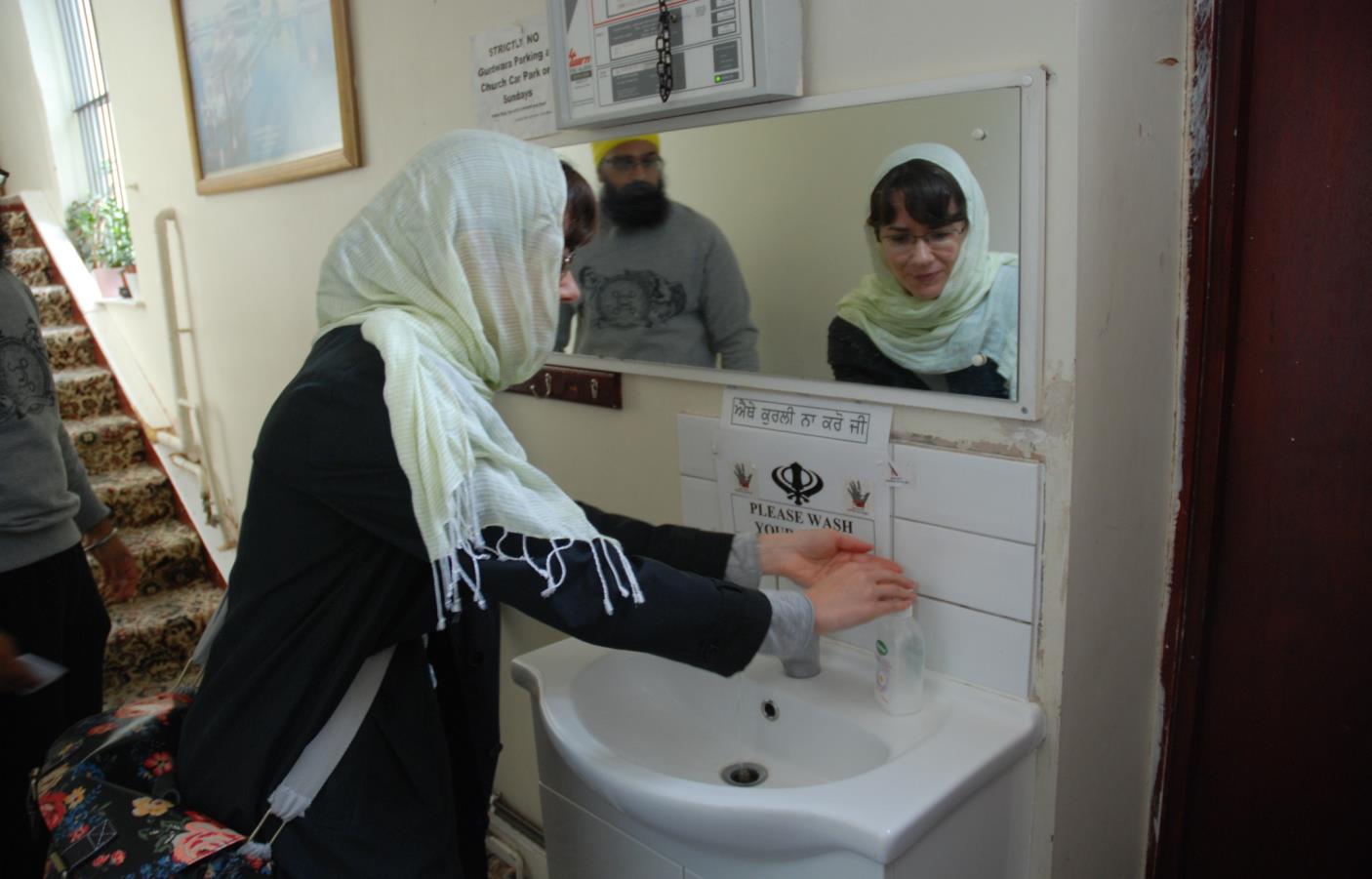 Sikhs also cover their heads and wash their hands before worship
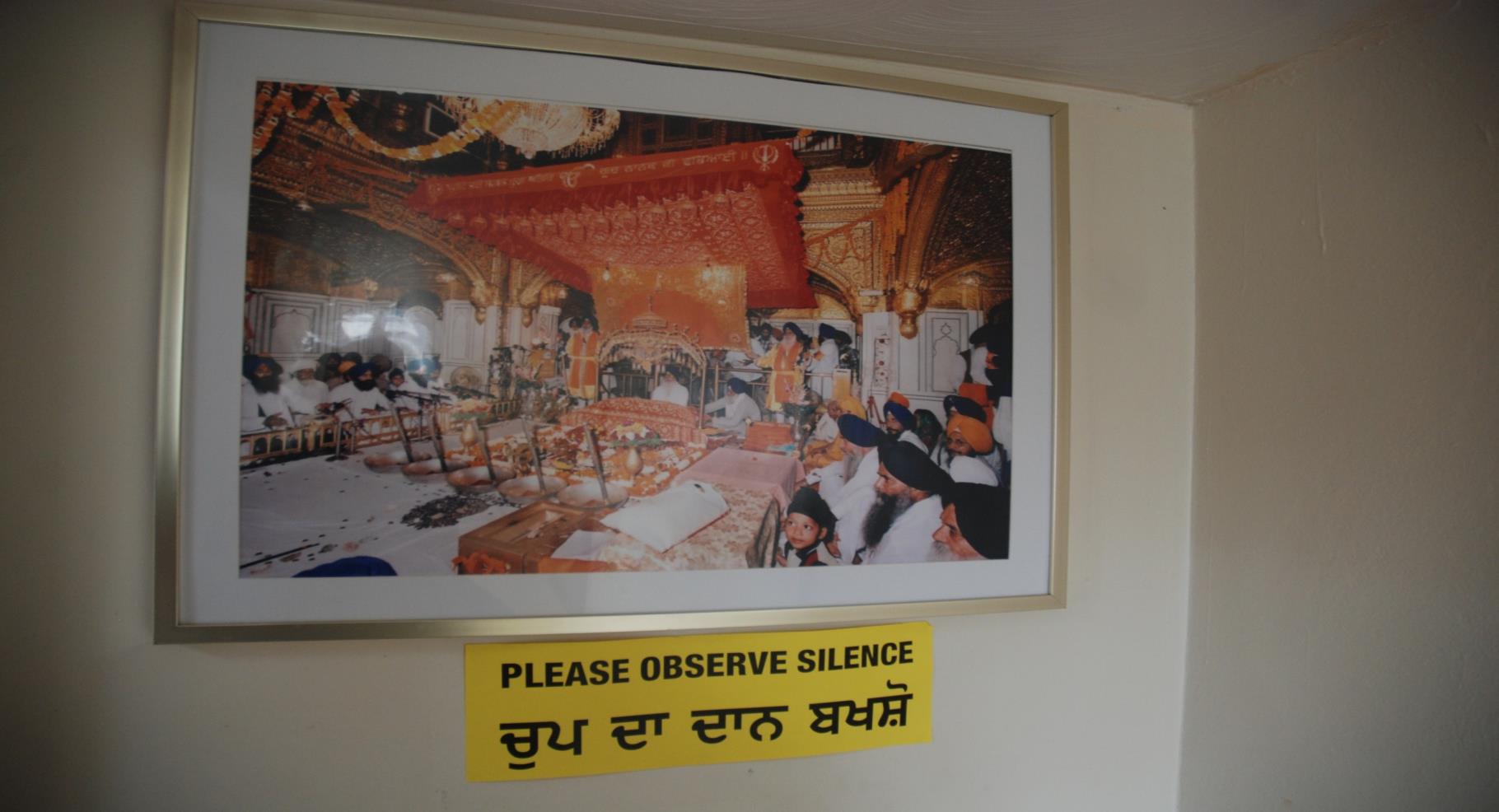 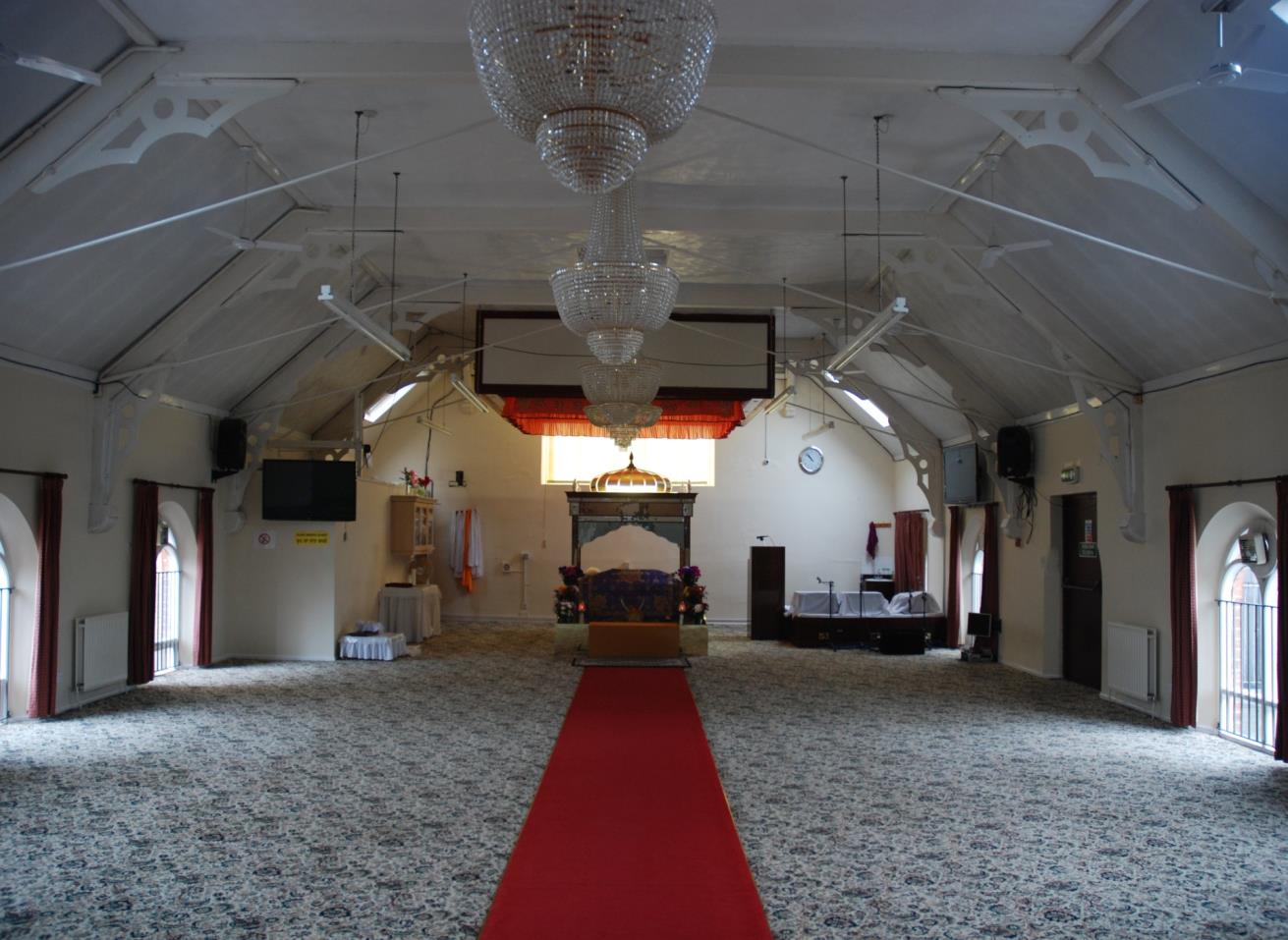 Inside the prayer room
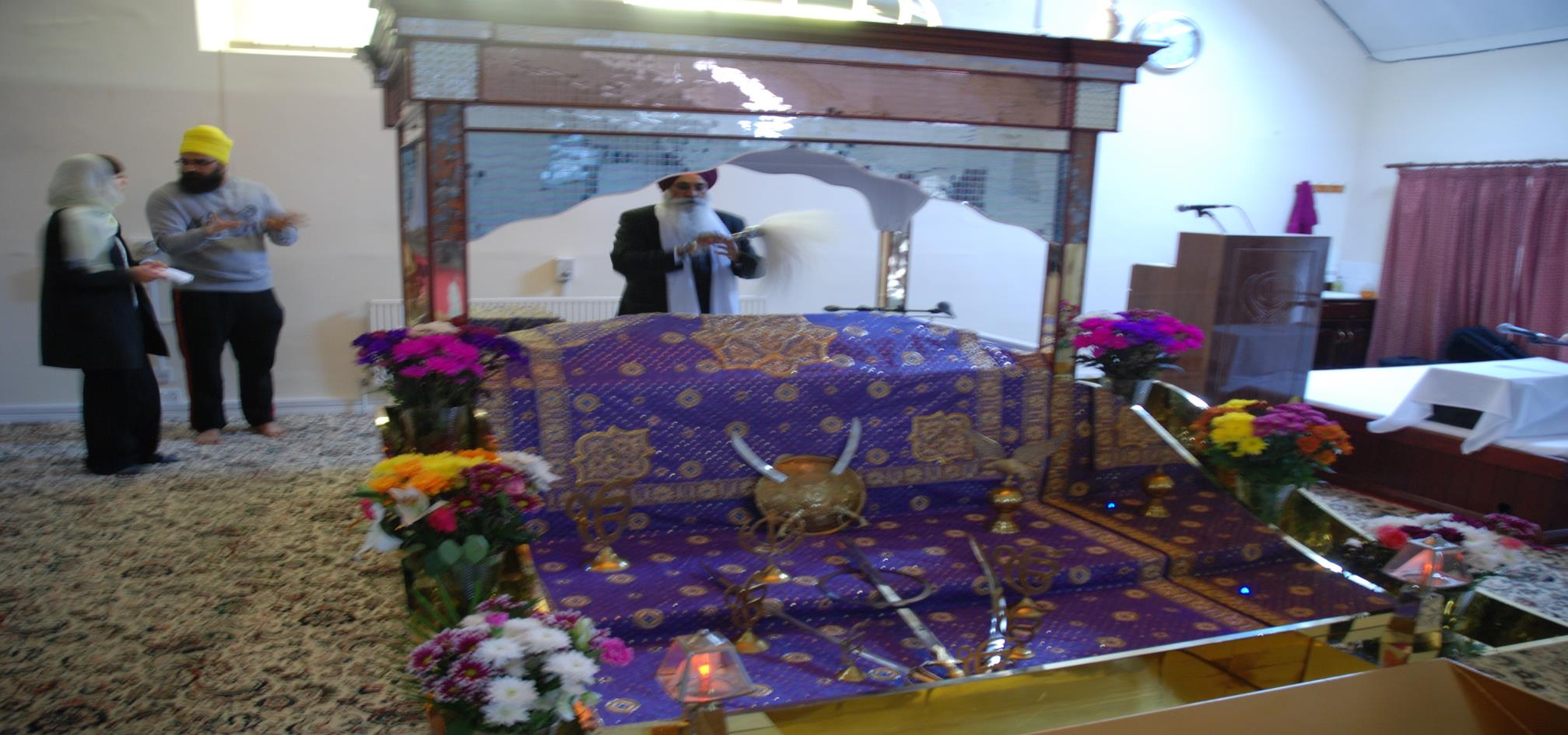 The Holy Book, The Guru Granth Sahib is treated 
with great respect
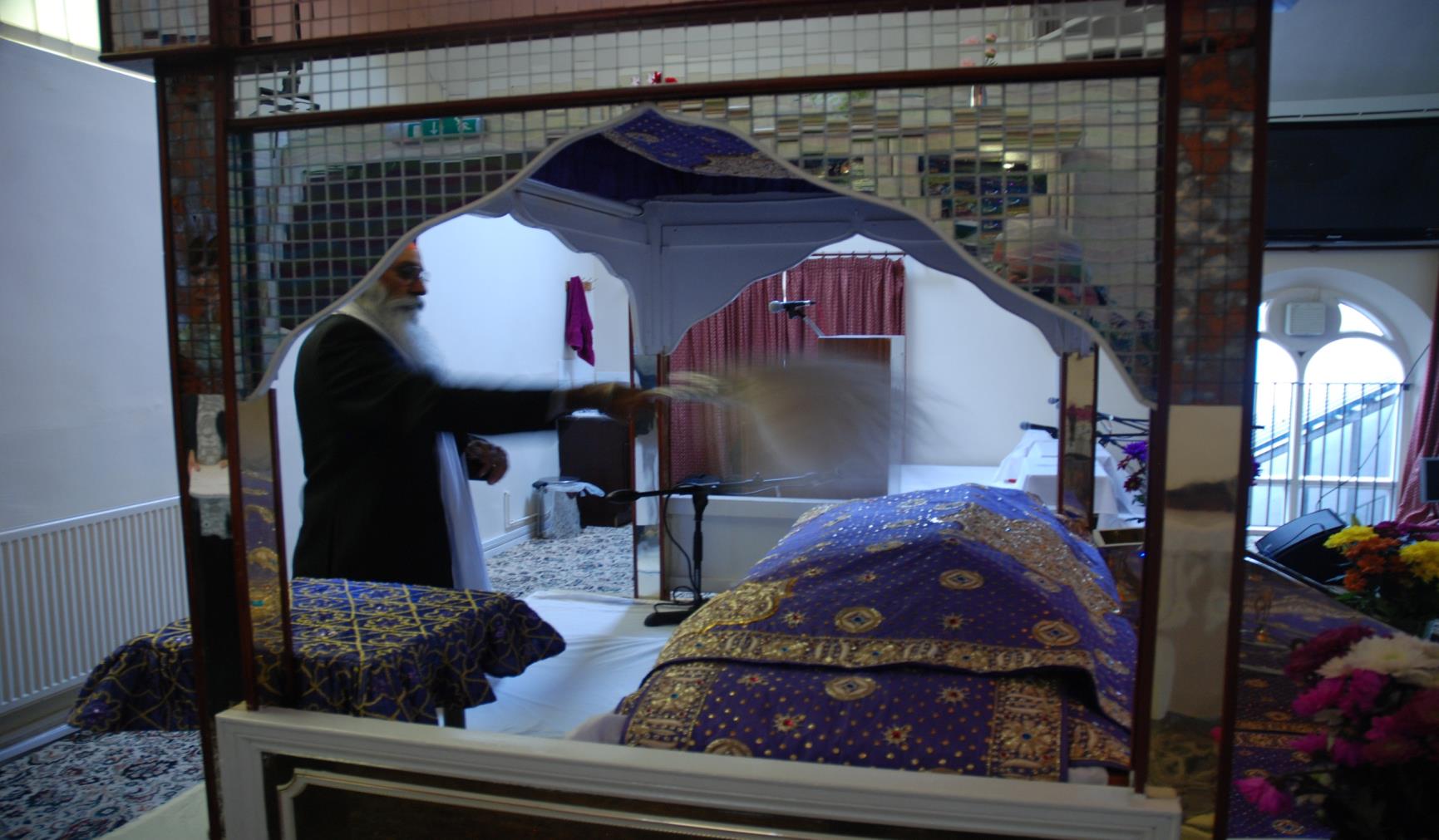 The Guru Granth Sahib is  when not being read
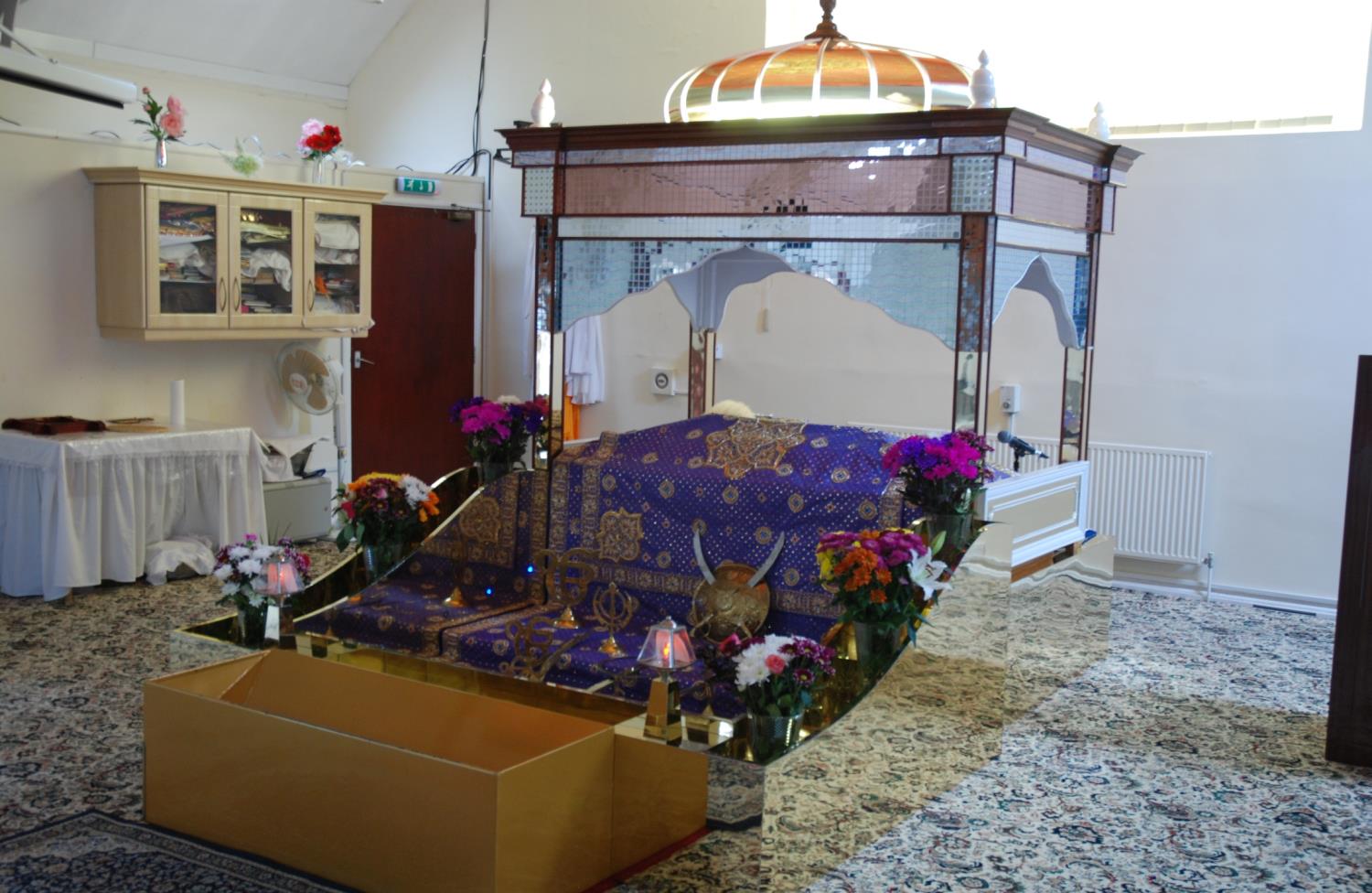 canopy
The Guru Granth Sahib has a canopy over it to show that it is important
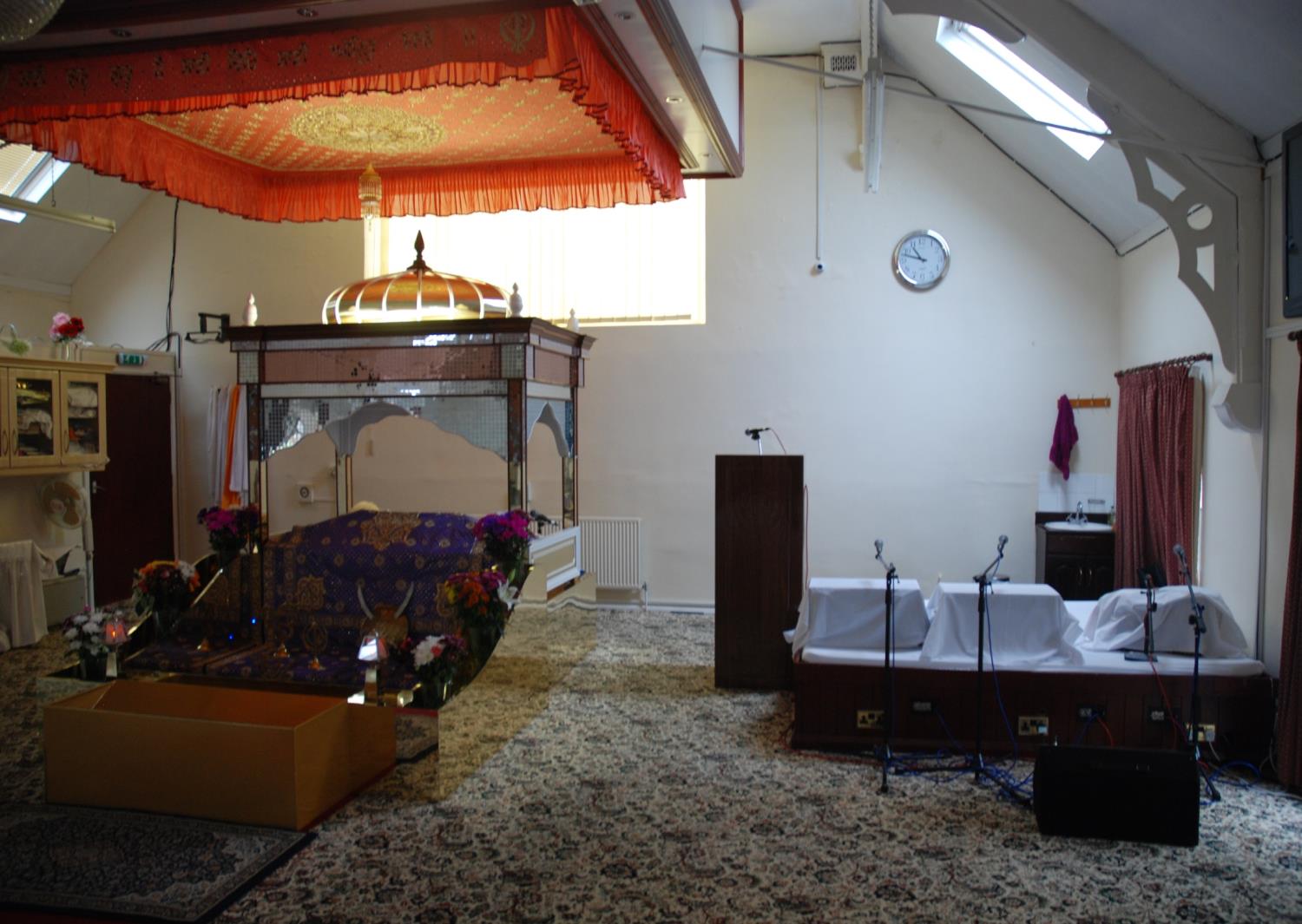 There is also a special place for the musicians to sit
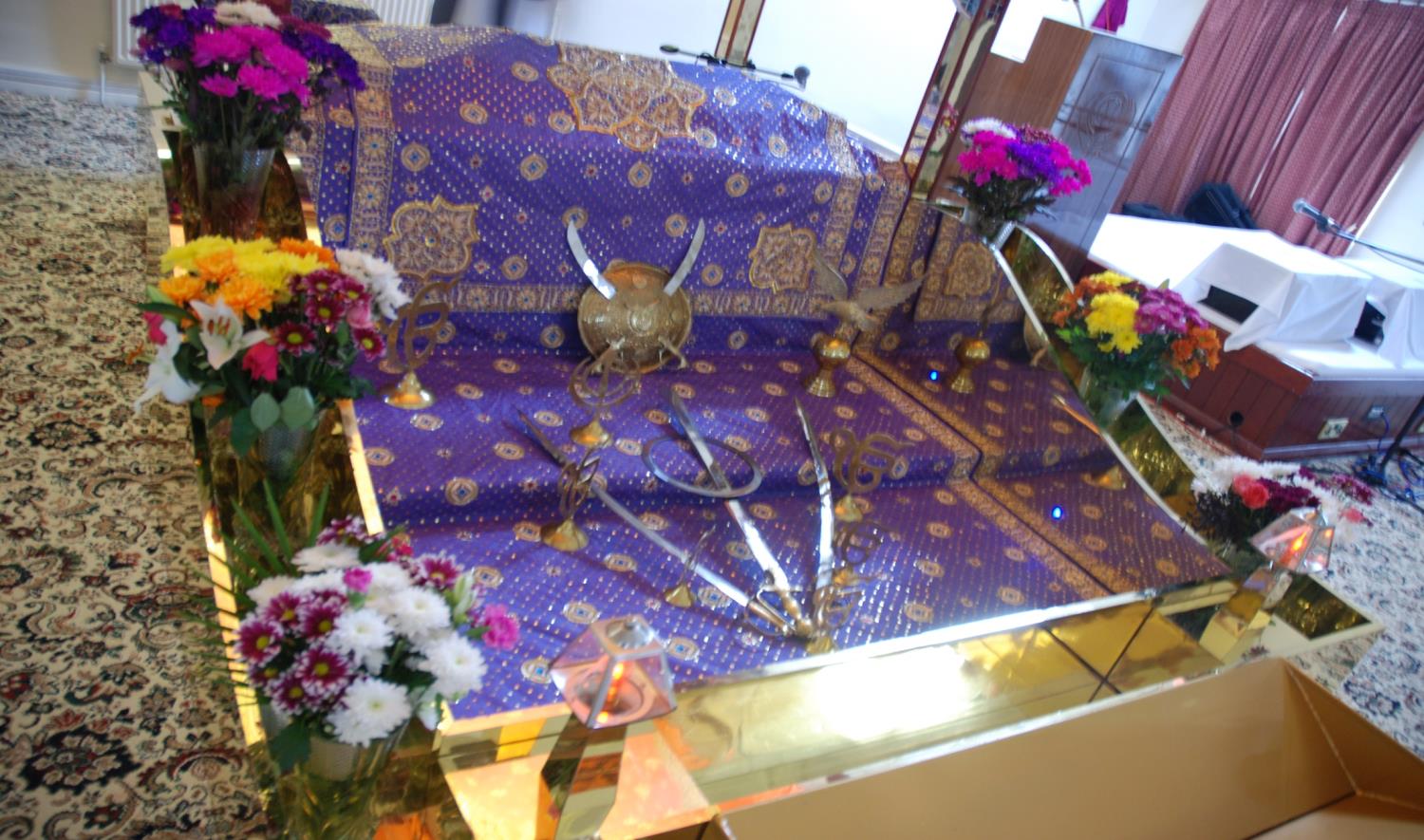 There are symbols and offerings in front of the 
Holy Book
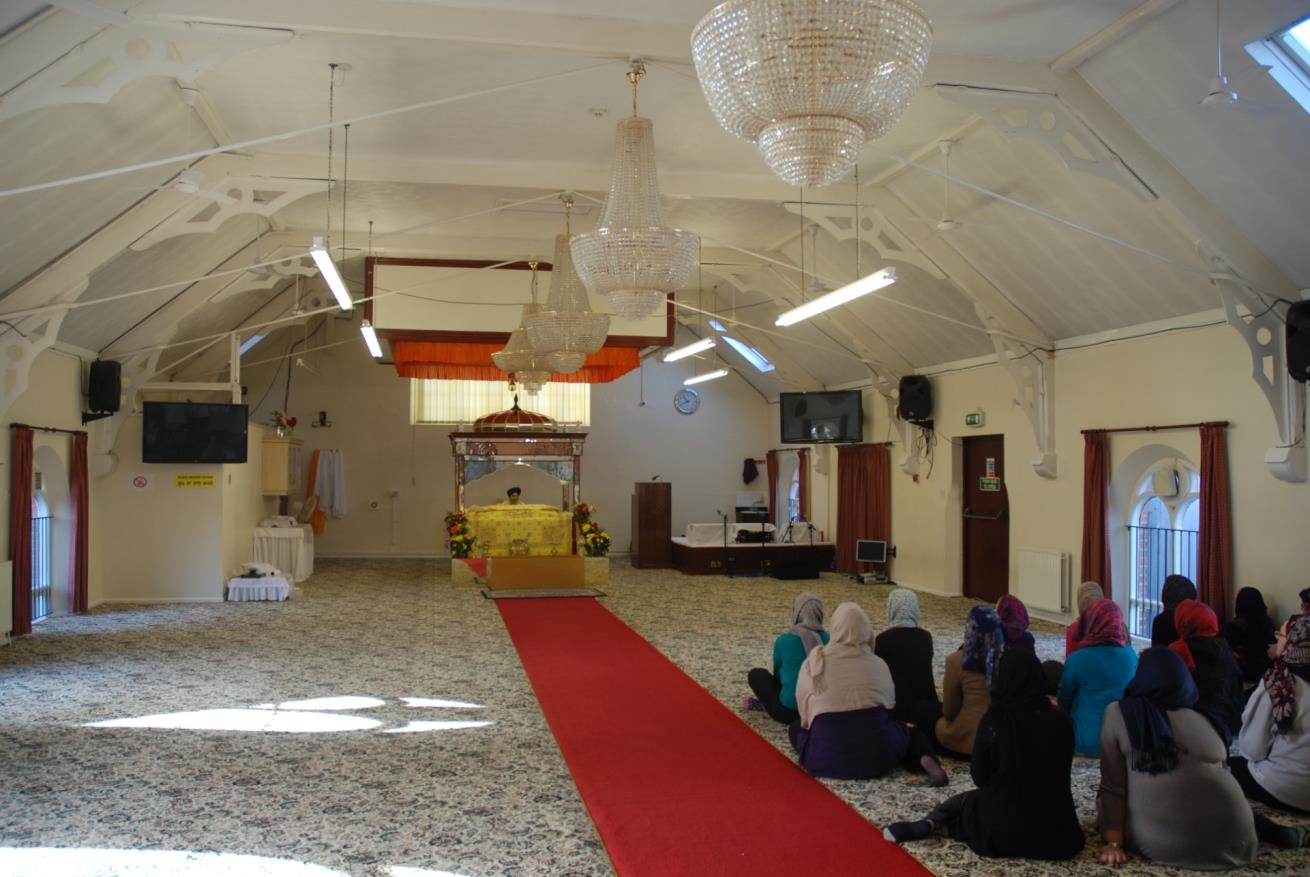 Everyone sits on the floor to show that all are equal
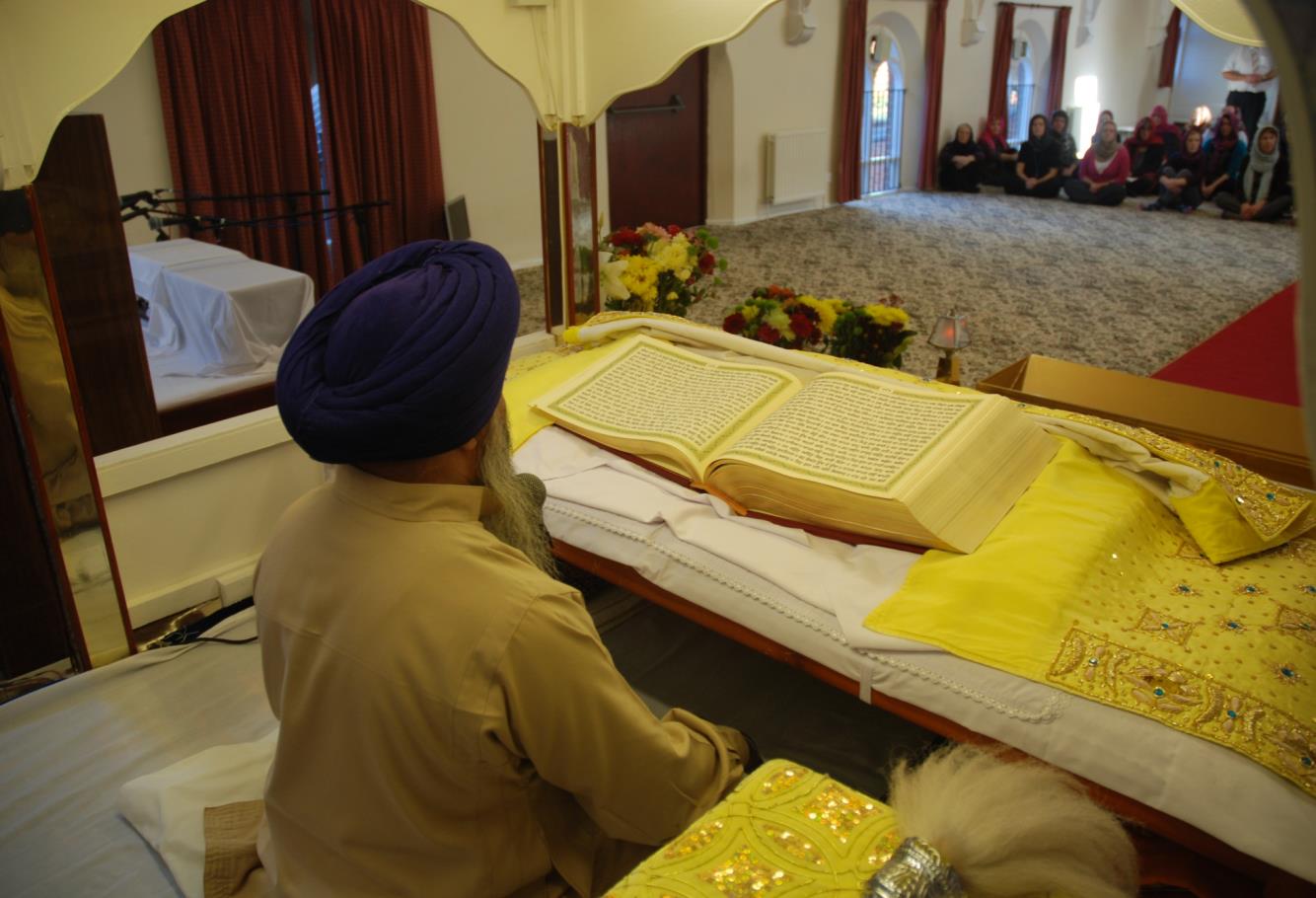 The Guru Granth Sahib is read during worship. 
It is a collection of poems praising God
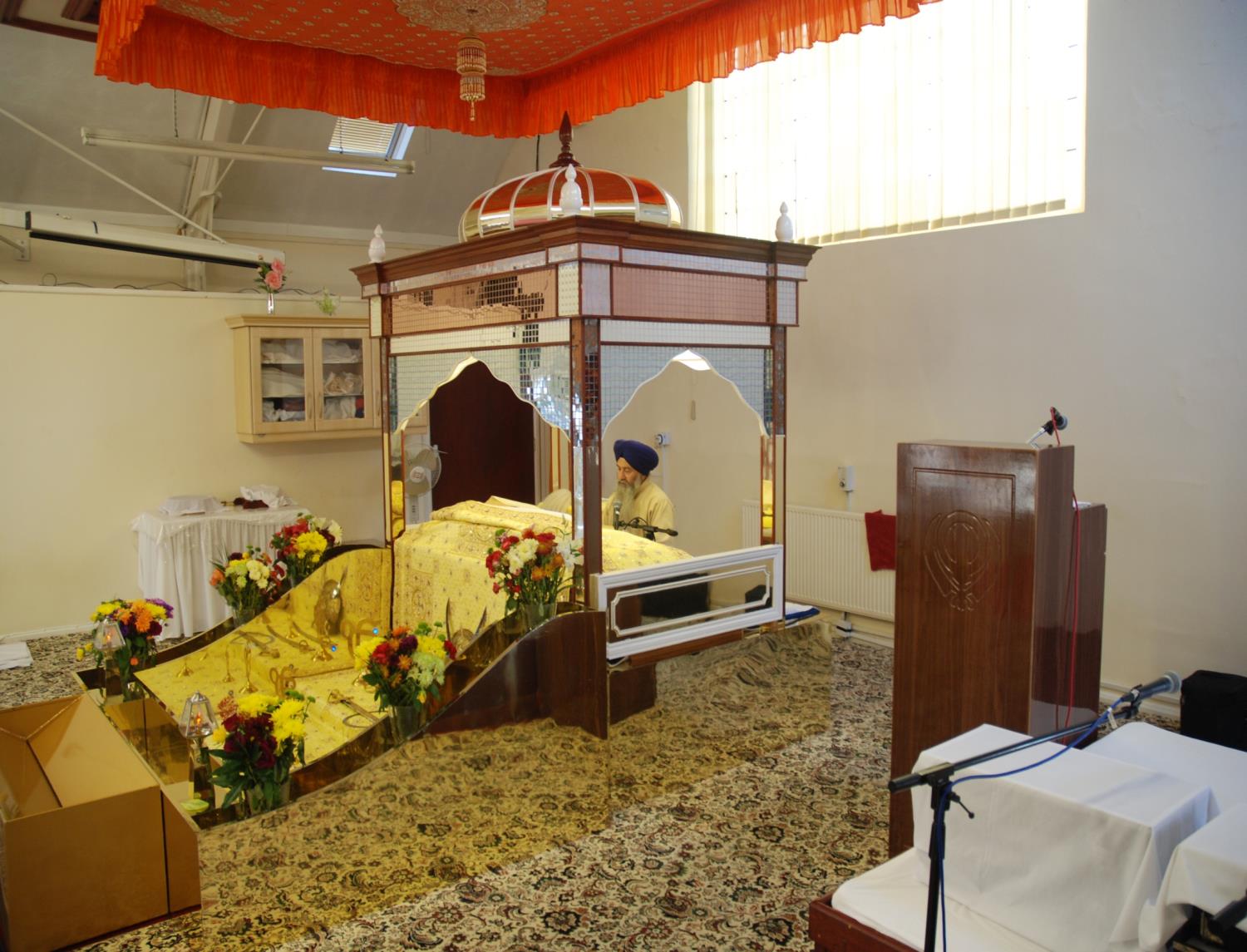 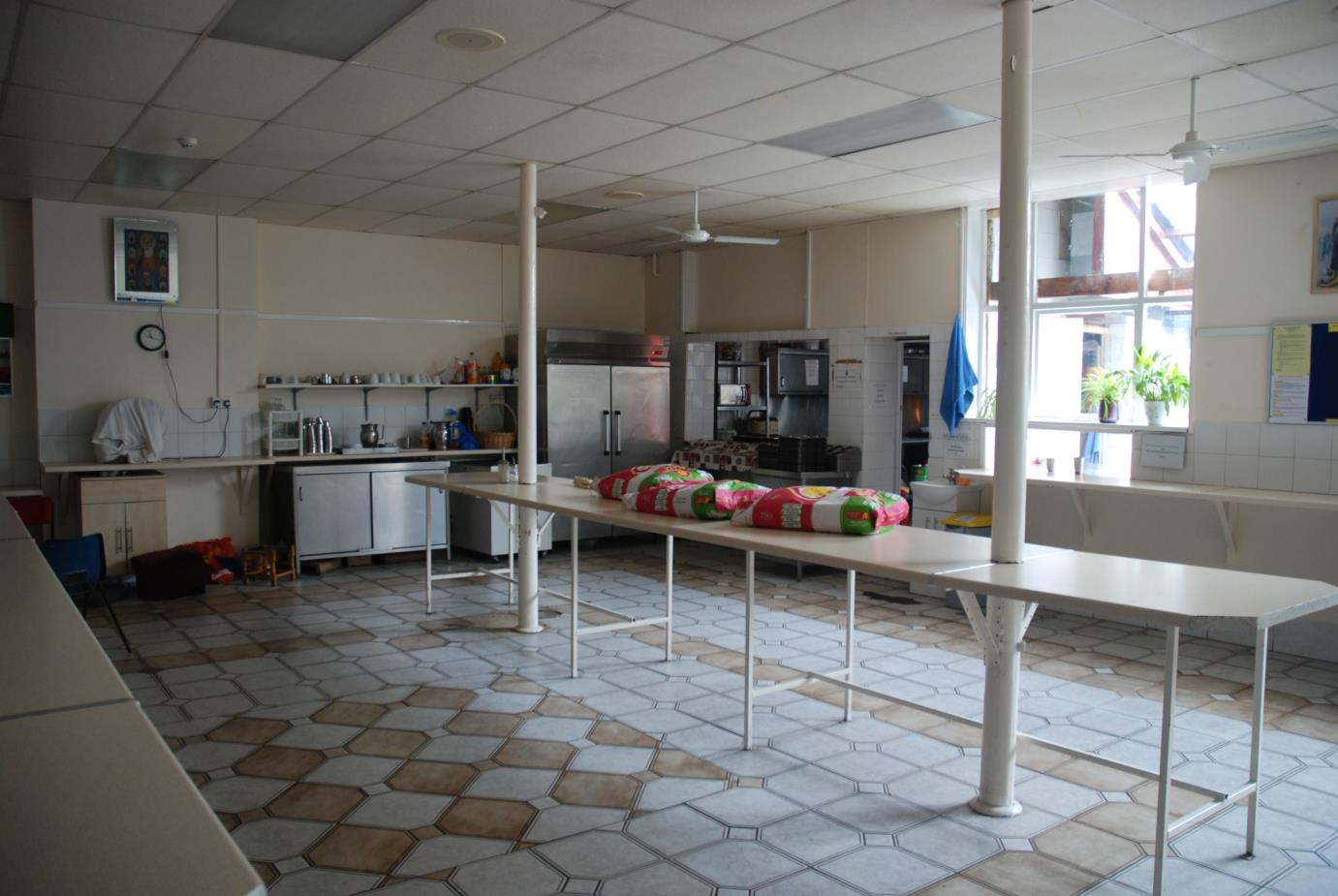 Sikhs believe in The Langar At the end of every service a meal is prepared for the community in special kitchens at the Gurdwara
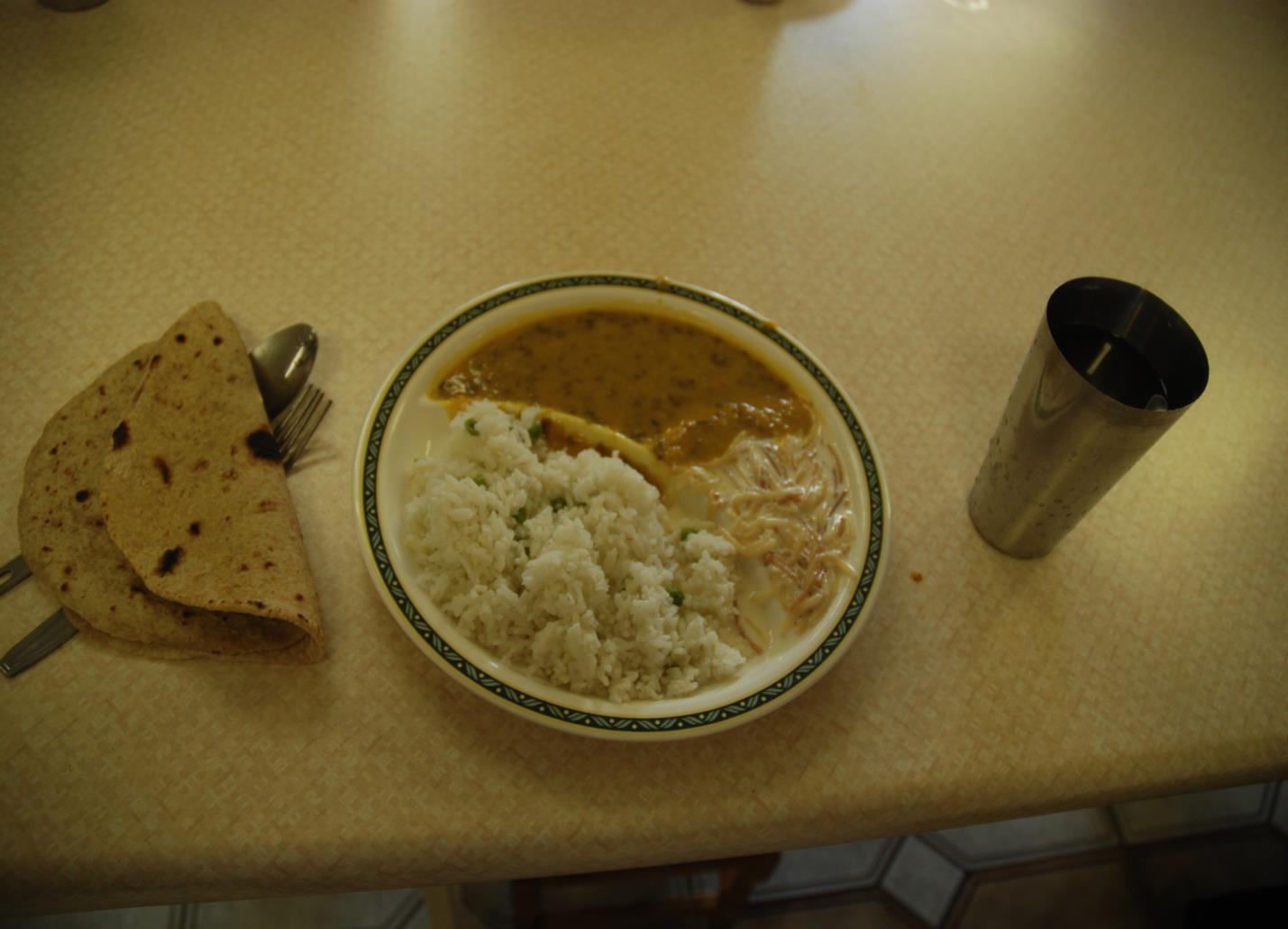 The food is always vegetarian and includes rice
The Gurdwara is also a place for the Sikh community to meet together. 

There are notice boards where community information can be shared
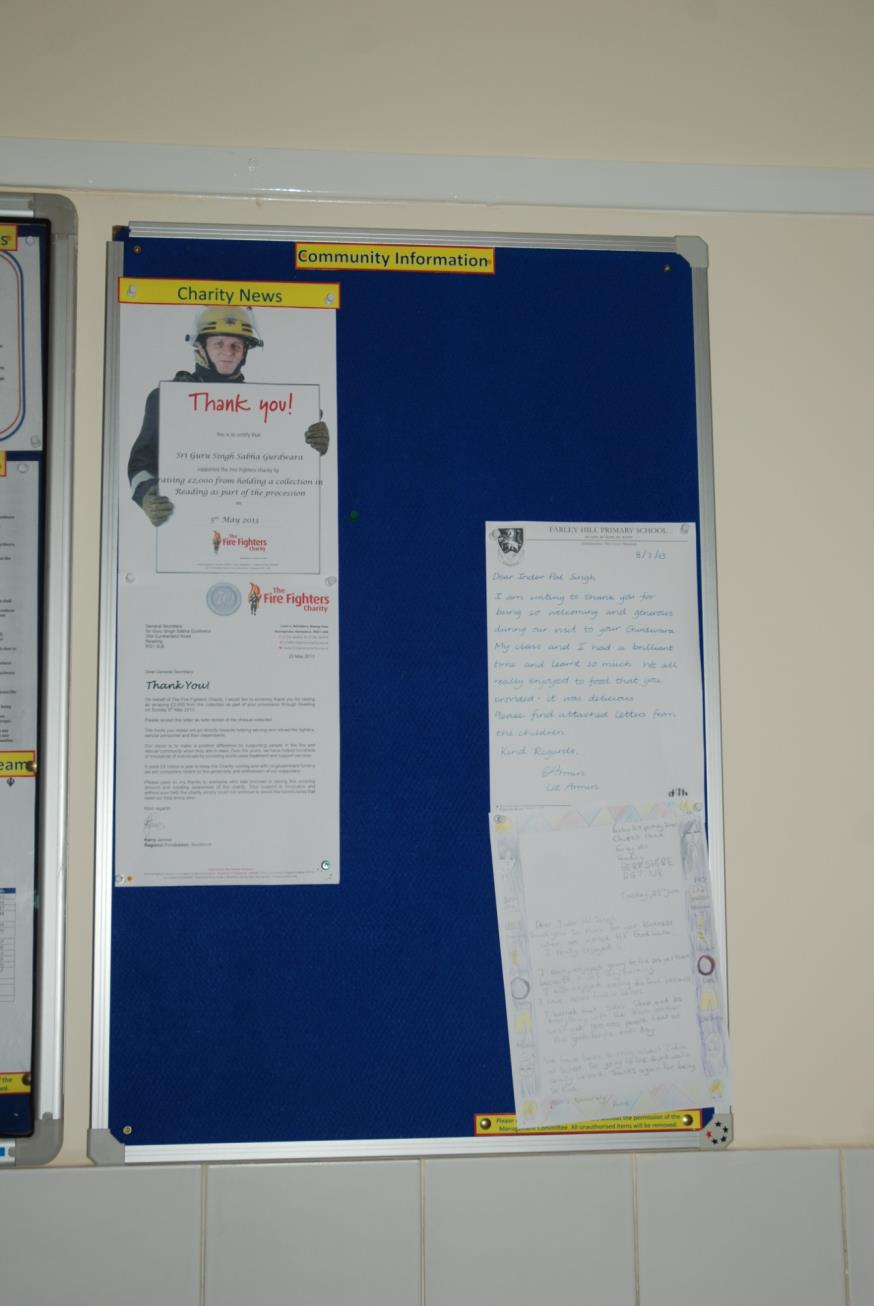 Crossing the Bridges Project

Schools, SACREs and Places of Worship
working together
to enhance Religious Education

Pan-Berkshire
2017
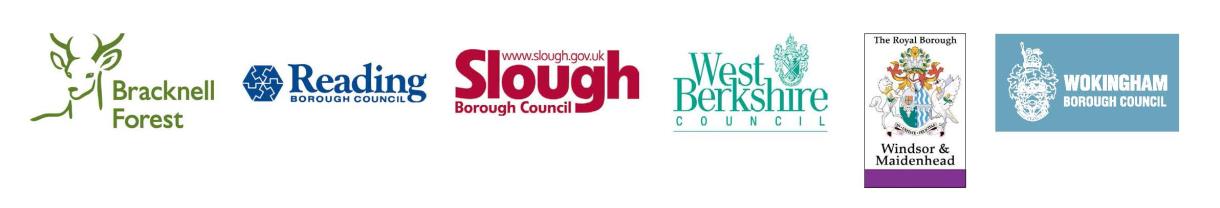